Долгосрочный проект 
«Моя семья»
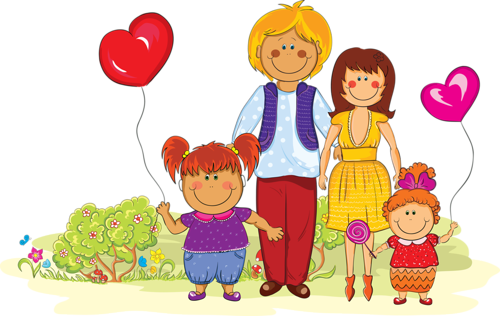 Группа « Березка»
МБДОУ « Ласточка»

Воспитатели:
Душакова О.Ю. 2024г
Проект «Моя семья»:

 личностно-ориентированный; 
 творческий;
 долгосрочный (январь 2024-декабрь 2024).
Цель:
Воспитание любви и уважения к своим родным, к членам своей семьи, как к людям, которые живут вместе, любят друг друга и заботятся о родных и близких. Воспитание у детей чувства долга перед семьей.
Задачи:
.
 Сформировать у детей интерес к своей семье,  сохранению семейных традиций и обычаев, воспитать уважение к членам семьи.
Привлечь родителей к установлению в семье правил, норм поведения, обычаев, традиций, т.е. потребность к формированию семейных ценностей. Формировать и развивать у детей навыки исследовательской и творческой работы совместно с воспитателями и родителями.
Создать эмоционально благополучную атмосферу дома и в детском саду, где взаимоотношения между людьми (взрослыми и детьми) построены на основе доброжелательности и взаимоуважении, где ребенок будет чувствовать себя желанным и защищенным.
Побуждать детей к выполнению общественно значимых заданий, к добрым делам для семьи, родного дома, детского сада.
Упражнять детей в проявлении сострадания, заботливости, внимательности к родным и близким, друзьям и сверстникам, к тем, кто о них заботится. Предоставлять детям возможность разнообразно и свободно проявлять свои интересы, иметь личное время для занятий любимым делом
Этапы проекта
Этапы реализации проекта
1 этап – организационно - диагностический (январь).
2 этап -  формирующий (февраль-март)
3 этап- обобщающий (декабрь)
январь
Моя семья.
Беседа на тему:  « Что такое семья», «Мои близкие».
Чтение сказок
«Кукушка», «Гуси-лебеди» « Красная Шапочка», «Крошечка – Хаврошечка», «Гуси-лебеди».
Пальчиковая игра:   «Моя семья»  
 Сюжетно-ролевые игры: «Семья», «Дочки - матери»,  «Встречаем гостей»       Серия бесед по картинкам « Какая  у меня семья».
Рассматривание картин: Т. Сорокина «Семья»
Драматизация сказки: «Репка»
Оформление альбома: «Дружная семья» 
 Консультация: «Главные условия воспитания детей в семье» 
Папка-передвижка:«Как создать семейный герб»
февраль
Мой папа.
Беседа:  « Где служил мой папа», « Папа гордость моя»
Рассматривание иллюстраций, репродукций, альбомов с военной тематикой
Чтение художественной литературы: Т. Бокова « Папа», Т. Шорыгина «Дедушка»,; стихи к празднику .              
 Ручной труд: «Поздравительная открытка для папы» 
 Сюжетно-ролевые игры: «Моряки».
Рассматривание дома с папой армейского фотоальбома
Рассказ :«Где служил мой папа.»
Фотогазета :»Наши папы – бравые солдаты.»
Консультация:«Растим мужчину»
март
Моя мама
Беседа на тему:
«Моя мама лучше всех»
Просмотр мультфильма:
«Мама для мамонтёнка»
Чтение стихотворения Е.Благининой «Посидим в тишине», « Вот какая мама»
Настольный театр:
«Волк и семеро козлят»
Сюжетно-ролевые игры: «Дочки – матери»
Праздничная программа, посвящённая мамам ко дню 8 марта
Папка-передвижка:«Когда родительская любовь
апрель
Профессии моих родителей.
Беседа на тему:
«Мои родители – строители, врачи, учителя, и т.д.»
Чтение произведений
С.Баруздина «Мамина работа», В Маяковский «Кем быть?», Д. Родари « Чем пахнут ремёсла»
Сюжетно-ролевые игры: «Водители», «Поликлиника»
Дидактические игры «Что лишнее?», «Кому, что нужно?»
Встреча с близкими людьми :Рассказ родителей о своей работе. 
Благоустройство участка детского сада.
Папка-передвижка:«Как мы помогаем родным.»
май
Семейные традиции и обычаи
Беседа на тему: «Как вы понимаете слово « традиции», «Мир семейных увлечений», «Как я помогал папе, бабушке, дедушке».
Рассматривание репродукци  :  З. Серебряковой « За завтраком»
Сюжетно- ролевая игра: « Встречаем гостей.»
Конкурс семейных газет : «Традиции моей семьи.»
Папка-передвижка: «Семья традициями крепка.»»
июнь
Члены моей семьи.
Беседа на тему: «Выходной день в нашей семье», «Самые дорогие люди».  
Обсуждение ситуаций: «У меня большая семья», «Мой детский альбом», «На кого я похож?». 
 Чтение произведений: Я.Акима «Моя родня». В.Драгунского «Моя сестра Ксения». 
 Дидактическая игра:«Родство»
Игровая ситуация: «Мои братья и сёстры», «Каким я был,  каким я стану», «Мы - разные».
 Ручной труд: «подарок для мамы ».
Папка-передвижка:  «История семьи»
сентябрь
Ты и твое имя
Беседа на тему: «Что означает твоё имя?», « Откуда произошла моя фамилия?», «Моя родословная».
 Творческая речевая деятельность:
Интервью у родителей – «Расскажи, почему меня так назвали?» 
Просмотр мультипликационного фильма: «Непослушный ребенок», 
.Дидактические игры: «Моя семья. Составь цепочку», «Кто сегодня именинник?», «Придумай фамилию»
Графическое упражнение: «Напечатай по образцу свою фамилию и имя» 
Участие родителей в улучшении предметно-развивающей среды
Папка-передвижка:«Основные заповеди «здоровой семьи»
октябрь
Дом в котором мы живем.
Беседа: « Папа в доме и дом исправен», « Как я помогаю дома».
 Строительная  игра: «Мебель для дома»
Сюжетно- ролевые игры: «Наш дом», «Строители», «Новоселье», «Ремонт в квартире».
 Игра- драматизация: «Три поросёнка».
Творческая речевая деятельность: «Мой день дома»
Заучивание пословиц о родном ломе: «Дом без хозяина- сиротинка».
 Рассматривание иллюстраций: «Семья дома»
Обсуждение ситуаций:  «Моя комната», «Мой игровой уголок», «Чтобы в доме стало веселей».
Пальчиковая игра: «Строим дом.»
Выставка рисунков:«Дом в котором я живу.»
Консультация :«Права и обязанности в семье.»
 
Ноябрь
ноябрь
Моя мама
Беседа на тему:
«Моя мама лучше всех. День матери»
Просмотр мультфильма:
«Мама »
Сюжетно-ролевые игры: «Дочки – матери»
Праздничная программа, посвящённая мамам ко дню матери .
Папка-передвижка:«Хорошие ли мы родители»
Результаты проекта:Работы из бисера «Цветы для мамы»
Результаты проекта:Мамин портрет
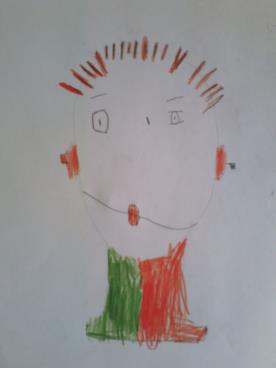 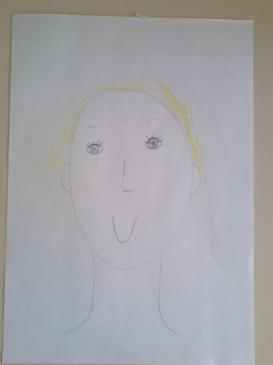 Результаты проекта:Папин портрет
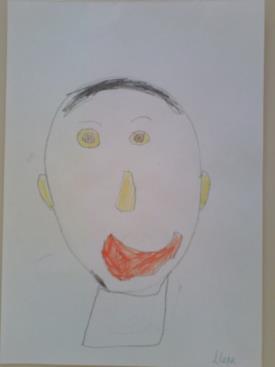 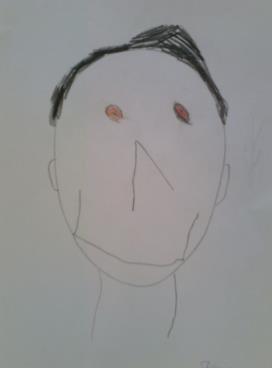 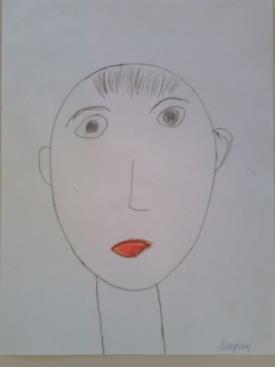 Результаты проекта:Подарки родителям
Результаты проекта:Поздравление маме (коллективная работа)
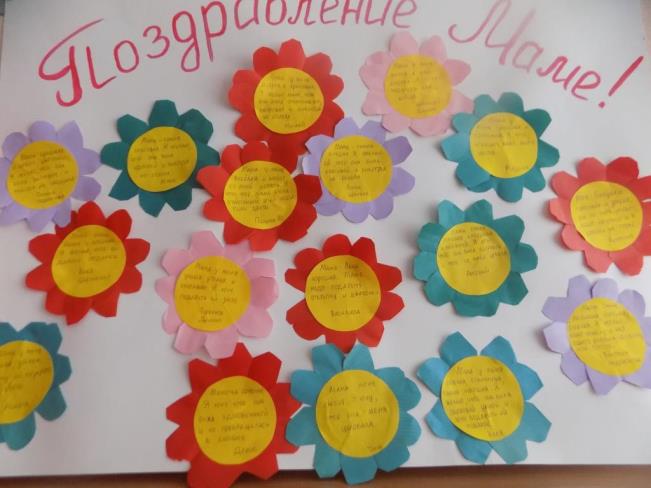 Результаты проекта:Творческая презентация «Моя семья»
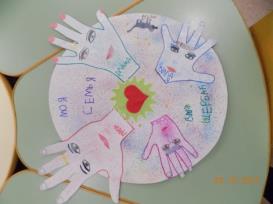 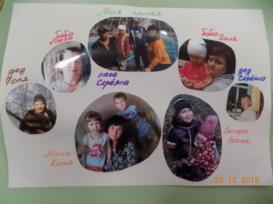 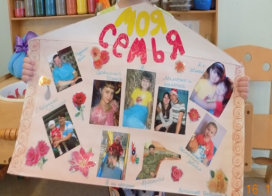 Результаты проекта:Выставка фотографий «Наши папы -защитники»
Результат проектавыставка поделок « Военная техника
Результат проектавыставка поделок « Осень золотая»
Результат проектавыставка поделок « Снегурочки»
Районный конкурс колясок
Районный конкурс « Мама , папа , я –спортивная семья»
Детско-родительский конкурс « Платья из бросового материала
Общий субботник «Трудимся вместе»
Праздник « День матери»
Результаты проекта:акция « Окна победы»
Результаты проекта:
Выводы:
были систематизированы знания детей о семье - дети лучше узнали свои корни, узнали, что такое семья;
укрепились детско-родительские отношения, дети больше узнали о  семейных  ценностях  и традициях.   
дети и родители получили возможность потренировать навыки общения,  сотрудничества и сотворчества.